HERRAMIENTAS 2.0 Y TURISMO
BLOG 
PAGINA WEB 
PAGINA FACEBOOK
HERRAMIENTAS 2.0
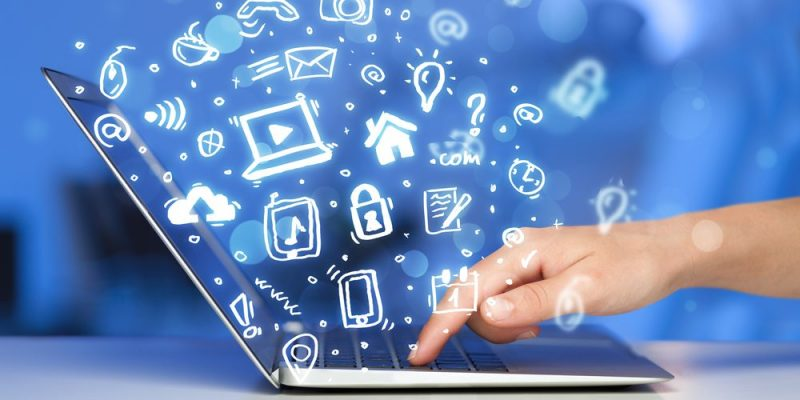 HERRAMIENTAS 2.0
programas o sitios web disponibles para llevar a cabo determinadas funciones dentro de Internet.

es una evolución de la Web que la convierte en una plataforma donde los contenidos pueden ser creados, compartidos, gestionados y modificados por los usuarios. 

nos permiten dejar de ser un receptor de comunicación y pasar a tener la oportunidad de crear y compartir información y opiniones con los demás usuarios de internet.
BLOG
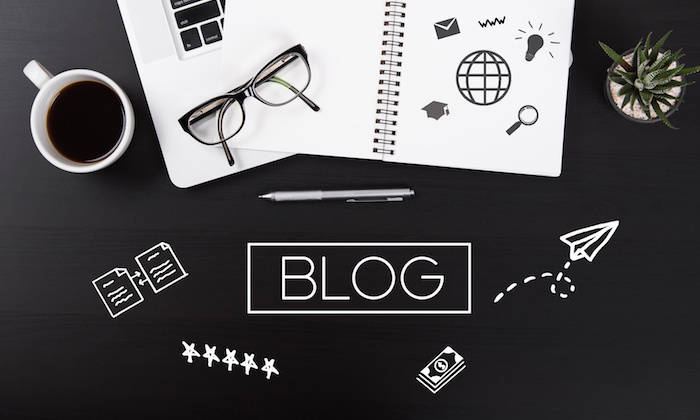 BLOG
Es un sitio web en el que se va publicando contenido cada cierto tiempo en forma de artículos (posts) ordenados por fecha de publicación, así el artículo más reciente aparecerá primero.
Servidores de BLOG
CARACTERISTICAS DE LOS BLOG
AUTOR: 
GESTIONADOS POR UNA UNICA PERSONA, POR VARIOS AUTORES O ANONIMO. 

PUBLICAN EN LA PAGINA PRINCIPAL SU NOMBRE Y DATOS DE CONTACTO.

PARA EMPRESAS, EL AUTOR ES LA PROPIA EMPRESA CON TODOS LOS DATOS DE CONTACTO, SE PUEDE NOMBRAR A VARIOS TRABAJADORES COMO AUTORES PARA QUE COLABOREN EN LA ACTUALIZACION DEL BLOG.
CARACTERISTICAS DE LOS BLOG
ESPECIALIZACION:

LA TENDENCIA ES QUE ESTAN DEDICADOS A UN TEMA EN PARTICULAR.

PARA DIFERENCIARSE.

LAS EMPRESAS DEBEN DESTACAR CON LA TEMATICA DE SU SECTOR, PARA LLEGAR A SUS CLEINTES POTENCIALES Y REPERCUTIR.
CARACTERISTICAS DE LOS BLOG
FRECUENCIA DE ACTUALIZACION:
SE PUBLICARA CONTENIDO CUANDO HAYA ALGO REALMENTE INTERESANTE QUE CONTAR.
NO ES OBLIGATORIO HACERLO A DIARIO.
SE RECOMIENDA PUBLICAR UN POST VARIAS VECES POR SEMANA.
DEJA DE SER OPERATIVO CUANDO HAN PASADO MAS DE 3 MESES.
CARACTERISTICAS DE LOS BLOG
ENLACES:
AL ENCONTRARNOS EN UNA PLATAFORMA EN LA QUE SE FOMENTA EL DIALOGO Y EL CONTENIDO COMPARTIDO, AL COMPARTIR Y REFERIRSE A OTRAS PAGINAS, OFERECEMOS UN SERVICIO DE INFORMACION EXTRA A NUESTROS SEGUIDORES.
CARACTERISTICAS DE LOS BLOG
LICENCIA:
PAGO: ACCESO A MAS FUNCIONALIDADES.
GRATUITA: SE PUEDE TRABAJAR BIEN Y DE MANERA EFECTIVA 

DEPENDERA YA DE LOS OBJETIVOS Y NECESIDADES DE LA EMPRESA
ESTRUCTURA DE UN BLOG
UN BLOG ES AL FIN Y ALCABO UN SITIO WEB POR LO QUE DISPONE DE UNA DIRECCION WEB.
BLOG CON DOMINIOS PROPIOS: QUE SE SOLICITAN A UN SERVIDOR WEB Y SON PERSONALIZABLES. POR EJ. WWW.COMUNICACIONTURISTICA.COM
DOMINIO CREADO POR UN SERVIDOR GRATUITO. POR EJ.
    COMUNICACIONTURISITICA.BLOGGER.COM
ESTRUCTURA DE UN BLOG
TITULO:
EL NOMBRE DEL BLOG.
PARA LAS EMPRESAS SE RECOMIENDA QUE CORRESPONDA CON EL PROPIO NOMBRE DE LA EMPRESA, PARA EVITAR CONFUSIONES EN LOS CLIENTES POTENCIALES.
POR EJ. AGENCIADETURISMO…
ESTRUCTURA DE UN BLOG
DESCRIPCION:
TEXTO BREVE
SE INCLUYE EN LA CABECERA QUE HACE REFERENCIA AL TITULO O AL AUTOR Y LA TEMATICA DE LA QUE TRATA.
PERMITE CONOCER EN POCAS LINEAS DE QUE TRATA EL BLOG.
POR EJ.
TITULO: BLOG AGENCIA DE TURISMO…
DESCRIPCION: EN ESTE BLOG ENCONTRARAS PROMOCIONES Y DESCUENTOS ESPECIALES PARA NUESTROS SEGUIDORES….
ESTRUCTURA DE UN BLOG
POST:
ES UNA ENTRADA DEL BLOG, ES DECIR CADA ARTICULO, NOTICIA, ETC QUE PUBLIQUEMOS.
SE COMPONENE DE UN TITULO, EL CUERPO DE LA ENTRADA CON TEXTO, FOTOS, VIDEOS, ETC Y UN PIE EN EL QUE S EINCLUYE LA FECHA, HORA, NOMBRE DEL AUTOR Y ETIQUETAS.
ESTRUCTURA DE UN BLOG
ARCHIVOS DE ENTRADAS.
COMENTARIOS
ETIQUETAS (PALABRAS CLAVES)
BUSCADOR (CONTENIDO DE INTERES)
ELEMENTOS SOCIALES (AÑEDEN BOTONES PARA COMPARTIR EL CONTENIDO DEL BLOG A LAS DISTINTAS REDES SOCIALES PARA AUMENTAR LA DIFUSION Y LLEGAR A MAS PERSONAS.
TIPOS DE BLOGS
PERSONALES: 
DIARIOS PERSONALES DIGITALES.

LEIDOS POR PERSONAS CERCANAS QUE ESCRIBEN UN BLOG.

PLASMAN SUS VIVENCIAS PERSONALES, REFLEXIONES, OPINIONES, RECOMENDACIONES Y GUSTOS, ETC.
TIPOS DE BLOGS
TEMATICOS / PROFESIONALES:

TRATAN TEMAS ESPECIFICOS 

DESTACAN EN SU MATERIA

SEGUIDOS POR PERSONAS INTERESADAS EN SU MATERIA

POR EJ. BLOGS DE MODA, MOTOR, UN ESTILO MUSICAL, TURISMO, ETC.
TIPOS DE BLOGS
CORPORATIVOS:
GESTIONADOS POR UNA EMPRESA O MARCA
CON EL FIN DE OFRECER CONTENIDO DE INTERES PARA SUS PUBLICOS
ESPACIO DESTACADO COMO EXPERTO EN SU MATERIA Y LNZAR PROMOCIONES ESPECIALES DE SUS PRODUCTOS.
SEGUIDOS POR PERSONAS AFINES A LA MARCA/EMPRESA
COMO ESCRIBIR EN UN BLOG: ESTILO Y REDACCION
DEBE SER AGIL, FRESCA Y DINAMICA
SE CLARO Y CONCISO
ESTILO INFORMAL, NO ABURRAS, OFRECE ALGO DIFERENTE A TU ELCTOR
UTILIZA METAFORAS, SE IRONICO SI LA SITUACION LO PERMITE.
SE COLOQUIAL, EL BLOG ES UN DIALOGO
REFIERETE A TU LECTOR EN SEGUNDA PERSONA (TU), ESTA FORMULA FOMENTA LA COMPLICIDAD.
COMO ESCRIBIR EN UN BLOG: ESTILO Y REDACCION
CUIDA LA ORTOGRAFIA
UTILIZAR FRASES Y PARRAFOS CORTOS, PARA FACILITAR LA LECTURA
CADA PARRAFO DEBE CONTENER UNA IDEA
NO ABUSAR DE LOS EMOTICONES Y LAS MAYUSCULAS 
INCLUYE IMÁGENES 
SI UTILIZAS CONTENIDO DE TERCEROS, SIEMPRE MENCIONAR LA FUENTE DE DONDE PROCEDEN
BUENAS PRACTICAS EN LOS BLOG
NO LO CUENTES TODO EN UN POST.
REPARTE INFORMACION Y DEDICA VARIOS POST A UN MISMO TEMA
FOMENTA LA PARTICIPACION (LOS LECTORES COMPARTAN CONOCIMIENTOS SOBRE UN TEMA, ESUCHA SUS SUGERENCIAS E IDEAS Y LUEGO HACER RESUMEN PARA QUE LOS LECTORES SE SIENTAN ESCUCHADOS)
RESPONDE A LOS COMENTARIOS
ESCRIBE POST CON UTILIDAD
BLOGS Y TURISMO
LA CREACION DE UN BLOG:

COMPARTIR CONTENIDO RELEVANTE PARA LOS USUARIOS.
RECIBIR UN FEEDBACK POR PARTE DE LOS USUARIOS.
SEA DE INTERES PARA UN PORCION DEL MERCADO.
CONTEMPALDO COMO ESTRATEGIA DE CONTACTO CON LA AUDIENCIA QUE SE INTERESA POR ACTIVIDADES Y TEMAS VINCULADOS A UN PRODUCTO O EXPERIENCIA TURISTICA.
BLOGS Y TURISMO
ES UNA DE LAS VIAS DE COMUNICACIÓN ONLINE MAS EFICACES AL MOMENTO DE CONSTRUIR UNA ESTRATEGIA DE MARKETING DE CONTENIDOS, ES DECIR, ES SU POSIBILIDAD DE GENERAR CONTENIDO CON LA FINALIDAD DE CONSTRUIR ENGAGEMENT (COMPROMISO) DE LOS USUARIOS.
EL BLOG DE CONTENIDO TURISTICO NO TENDERA A VENDER EL PRODUCTO O SERVICIO, SINO QUE SERVIRA A MODO DE IMPULSOR QUE DESPIERTE INTERES Y EL DESEO POR CONOCER PRACTICAS, ACTIVIDADES,ETC
PAGINA WEB
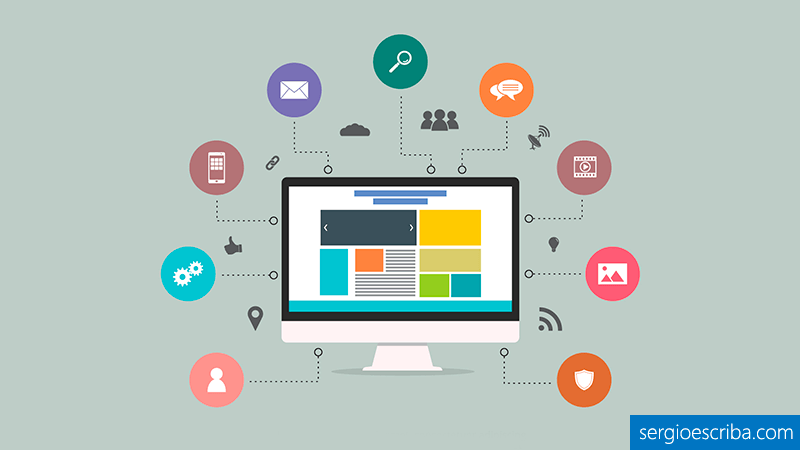 PAGINA WEB
DOCUMENTO ELECTRONICO ADAPTADO PARA LA WEB
SU PRINCIPAL CARACTERISTICA SON LOS HIPERVINCULOS (ENLACES) CON OTRAS PAGINAS
ESTA COMPUESTA POR INFORMACION ELECTRONICA
CONTIENE TEXTO, SONIDO, VIDEO, PROGRAMAS, ENLACES, IMÁGENES
ADAPTADA A LA LLAMADA WWW (word wide web) 
SE PUEDE ACCEDER  MEDIANTE UN NAVEGADOR WEB
EL PORTAL DE TODAS LAS IMPLEMENTACIONES TECNOLOGICAS
PAGINA WEB Y TURISMO
A LOS FINES DE LOGRAR CONFORMAR UN CANAL DE COMUNICACIÓN ADECUADO SE TIENE QUE TENER EN CUENTA LAS SIGUIENTES CARACTERISTICAS:
RESPONSIVE: ADAPTABLE A TODOS LOS DISPOSITIVOS, PERMITIENDO MOSTRAR EL SITIO DE LA MEJOR FORMA ESTETICA POSIBLE, FACILITANDO SU NAVEGACION MEDIANTE EL USO DE BOTONES, ICONOS Y OTROS FORMATOS DE INTERACCION.
PAGINA WEB Y TURISMO
MUESTRE UN SISTEMA DE DISEÑO QUE SE ENCUENTRE EN SINTONIA CON EL RESTO DE LAS COMUNICACIONES DE LOS DEMAS ESPACIOS DONDE SE EJERCE LA COMUNICACIÓN.
USABILIDAD DEBE ESTAR CENTRADA EN LAS NECESIDADES DEL MERCADO OBJETIVO.
DEBE SER RAPIDO EN CUANTO A SU CARGA (LA DESCARGA LENTA DEL SITIO RESTA EFICACIA)
PAGINA WEB Y TURISMO
DEBE RESOLVER NECESIDADES DEL USUARIO, DE FORMA AGIL Y PRECISA.
INTEGRAR EN EL SITIO LOS LINK AL RESTO DE LOS ESPACIOS ONLINE (REDES SOCIALES, BLOG, APLICACIONES, ETC CON LOS CUALES PUEDA INTERACTUAR EL USUARIO).
ES FUNDAMENTAL SU OPTIMIZACION PARA PODER POSICIONARSE ENTRE LAS PRIMERAS MUESTRAS DE LOS MOTORES DE BUSQUEDA.
PAGINA WEB Y TURISMO
DEBE CONTEMPLARSE LA INCLUSION DE CONTENIDO MULTIMEDIA (EN LA MOTIVACION DEL VIAJE EL USO DE IMÁGENES Y VIDEOS SON RECURSOS CLAVES PARA PROMOCIONAR UN DESTINO TURISTICO).
DEBE POSIBILITAR LA RESERVA Y/O COMPRA DE PAQUETES DE VIAJES Y SERVICIOS, A LOS FINES DE LOGRAR LA COMPRA.
PAGINA DE FACEBOOK
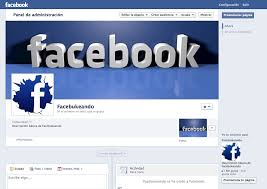 PAGINA DE FACEBOOK
LAS PAGINAS SON EL ESPACIO QUE FACEBOOK FACILITA A LAS MARCAS.
CONTACTOS ILIMITADOS.
PERMITE LA PROMOCION, SUGERENCIAS, NOTIFICACIONES, ETC.
SE RECOGEN DATOS ESTADISTICOS SOBRE NUESTRA AUDIENCIA, INTERESES, ETC.
LOS USUARIOS PUEDEN CONTACTAR CON LA PAGINA DE MANERA ESPONTANEA, ES DECIR CON EL «MEGUSTA»TIENEN VIA  LIBRE A TODO EL CONTENIDO.
RECOMENDACIONES
PARA CREAR UNA PdF, HAY QUE TENER CREADA UNA CUENTA DE USUARIO.
PUEDES ASOCIAR TU PAGINA DE EMPRESA A TU PERFIL PERSONAL.
HAY QUE DIRIGIRSE A LA PESTAÑA DE INICIO A CUENTA Y HACER CLIC EN USAR FACEBOOK COM PAGINA Y CAMBIAR.
SE PUEDE INTERACTUAR CON PAGINAS AMIGAS, RECIBIR NOTIFICACIONES, HACER COMENTARIOS, PUBLICAR NOTICIAS Y OFERTAS, ETC.
RECOMENDACIONES
ELEGIR BIEN EL NOMBRE DE TU PAGINA.
IMAGEN PRINCIPAL ATRACTIVA.
INCLUIR OFERTAS EXCLUSIVAS PARA LOS FANS DE FACEBOOK. (DESCUENTOS, SORTEOS, NOTICIAS EXCLUSIVAS, ETC)
PROMOCIONARTE CON LA PUBLICIDAD QUE PONE FACEBOOK A DISPOSICION DE LAS EMPRESAS.
ADAPTAR EL LENGUAJE (CORRECTOS SIN PERDER LA ESENCIA  DE LA EMPRESA)
PAGINA DE FACEBOOK Y TURISMO - CAMPAÑA ONLINE
ELEMENTOS QUE HACEN A LA COMPOSICION DE LA CAMPAÑA:
LA PROPUESTA UNICA A COMUNICAR, CUAL ES EL MENSAJE FINAL QUE DEBE RECIBIR EL USUARIO.
EL CONCEPTO A TRANSMITIR.
EL PUBLICO OBJETIVO, ES CLAVE 
LA COBERTURA DE LOS MERCADOS QUE SE DEBAN ALCANZAR.
LA FORMA DE COMUNICAR Y LOS FORMATOS
EL SEGUIMIENTO Y LA MEDICION.
CAMPAÑA ONLINE
UNA VEZ LANZADA LA CAMPAÑA EL FEEDBACK LELGARA A TRAVES DE TODOS LOS CANALES DE CONTACTO EXISTENTES
CAMPAÑA ONLINE
TEORIA ESTIPULADA POR GOOGLE: 

POSIBILITA ENTENDER EL COMPORTAMIENTO DEL CONSUMIDOR DE TURISMO PARA TOMAR CONOCIMIEENTO DE LOS MOMENTOS COMUNICACIONALES
CAMPAÑA ONLINE
LAS DISTINTAS ETAPAS DEL VIAJE:
SOÑAR: A LOS VIAJEROS LES ENCANTA SOÑAR SOBRE SUS PROXIMAS VACACIONES Y PROYECTAR HACIA DONDE VIAJARAN, CON QUIEN COMPARTIRAN EL VIAJE, DE QUE MANERA SE TRANSPORTARAN, QUE ACTIVIDADES LLEVARAN A CABO, ETC
CAMPAÑA ONLINE
PLANIFICAR: LOS VIAJEROS CONFIAN EN INTERNET PARA PLANIFICAR SUS VIAJES, RAZON POR LA CUAL LAS PLATAFORMAS ONLINE SE CONVIERTEN EN EL PUNTO DE PARTIDA DEL VIAJE.
RESERVAR: LOS VIAJEROS ESTAN AUMENTANDO SUS RESERVAS VIA INTERNET, LO QUE IMPLICA MAYOR COMODIDAD Y OPCIONES.
CAMPAÑA ONLINE
EXPERIENCIA DE VIAJES: LOS VIAJEROS ESPERAN UNA EXPERIENCIA CON AMS CONTENIDO DE INFORMACION Y COLABORATIVA, PROVOCADA POR LAS CRECIENTES FUNCIONALIDADES DE LOS DISPOSITIVOS MOVILES.
COMPARTIR: LOS VIAJEROS COMPARTEN INFORMACION SOBRE SUS PROPIOS VIAJES Y EXPERIENCIAS PERSONALES, DANDO LUGAR A MAYOR CONTENIDO ONLINE QUE INSPIRE A OTROS A SOÑAR, PARA DAR COMIENZO AL CICLO DE VIAJES DE OTROS TURISTAS.
CONCLUSION
EN EL PRESENTE POWER SE CONCIBE LA IMPORTANCIA QUE REVISTEN LAS NUEVAS TECNOLOGIAS Y SU APLICACIÓN A TRAVES DE UNA PLANIFICACION DE LA PROMOCION.
ESTO PERMITE CONTEMPLAR TODAS LAS INSTANCIAS DEL DESARROLLO COMUNICACIONAL DE LA MARCA, DESTINO, PRODUCTO O EMPRESA TURISTICA PARA MAXIMIZAR LAS POSIBILIDADES DE COMERCIALIZACION.
DESTACAR LAS AMPLIAS OPORTUNIDADES QUE BRINDA INTERNET COMO HERRAMIENTA DE COMUNICACIÓN.
LAS HERRAMIENTAS 2. 0, CADA PLATAFORMA FUNCIONA COMO UN BUSCADOR.
BIBLIOGRAFIA
www.apegaorg/attachemnte/article/896/manuak-uso-medios-sociales.pdf
FEIJOÓ, JL. 2016. LA COMUNICACIÓN EN TURISMO.CIUDAD AUTONOMA DE BUENOS AIRES, ARGENTINA.UGERMAN EDITOR.
Fb.me/306090
TRABAJO PRACTICO N°10
CONSIGNAS:
EN BASE AL TEXTO PROPUESTO:

1. REALIZAR UN CUADRO COMPARATIVO ENTRE LAS PRINCIPALES HERRAMIENTAS 2.0 (BLOG-PAGINA WEB-PAGINA DE FACEBOOK) TENIENDO EN CUENTA DEFINICION, CARACTERISTICAS PRINCIPALES Y LA RELACION CON EL TURISMO.

2. ELABORAR UNA CONCLUSION.

Presentar en formato Word y Deberá contener los siguientes datos: 
Portada: Nombre de la Institución. Título del trabajo. N° de  grupo e Integrantes.
Docente
Lugar y fecha
Ultima hoja: Bibliografía utilizada (citar según las normas APA)